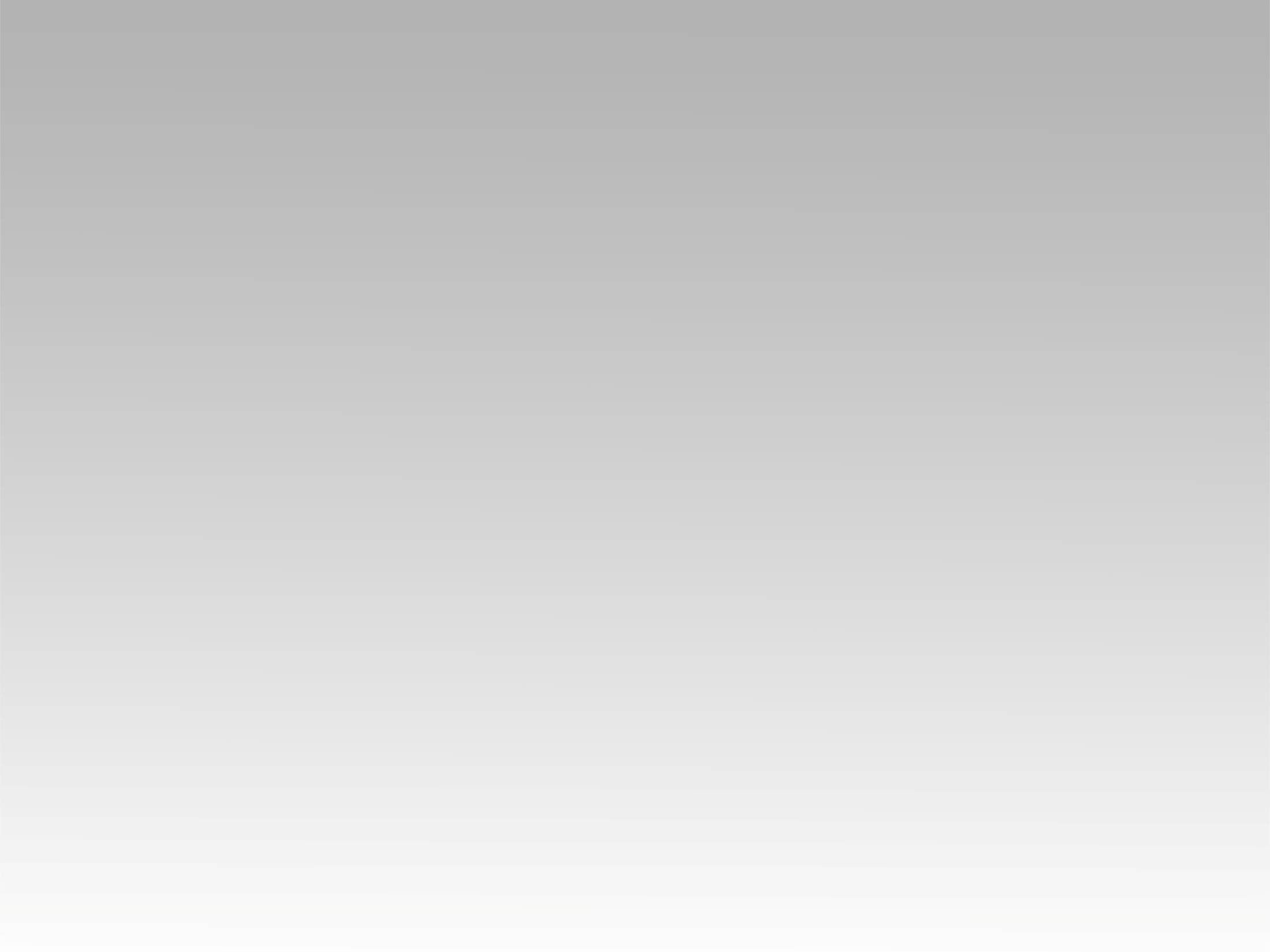 تـرنيــمة
بنحط حياتنا قدامك
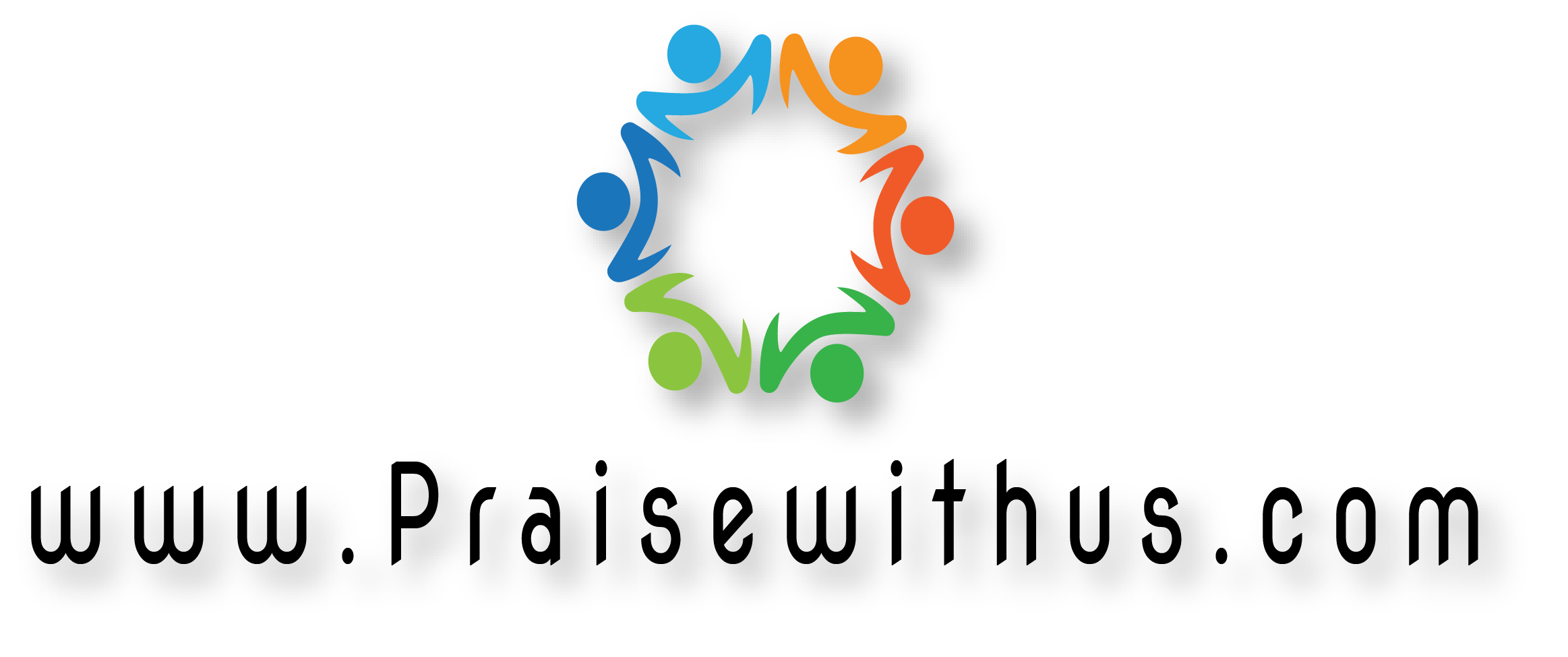 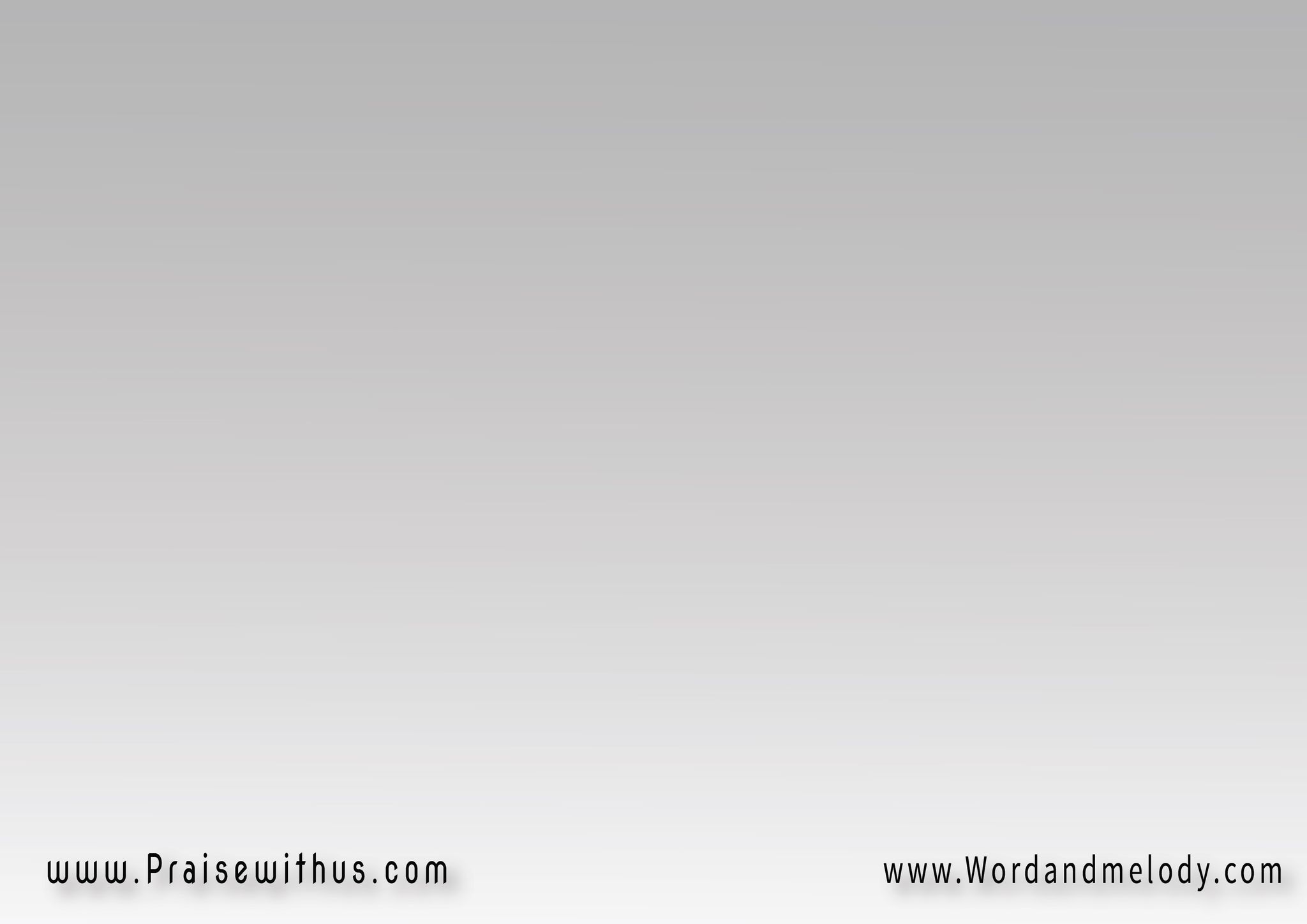 1- بنْحُط حَيَاتنا قُدَّامَك  
ونْسَلِّم كُلّ الأيَّامْجايين لَك نِشتاق نِبْقَى لكخَارجين مِنْ دُنيا الأوْهَامْ

benhot hayatna oddamak wensallem koll elayamjayenlak neshtaa nebalak kharjen men Donya
elawham
We put our lives in front of You and surrender all
 our days. We come to You hoping to be Yours,
 escaping from worldly cares.
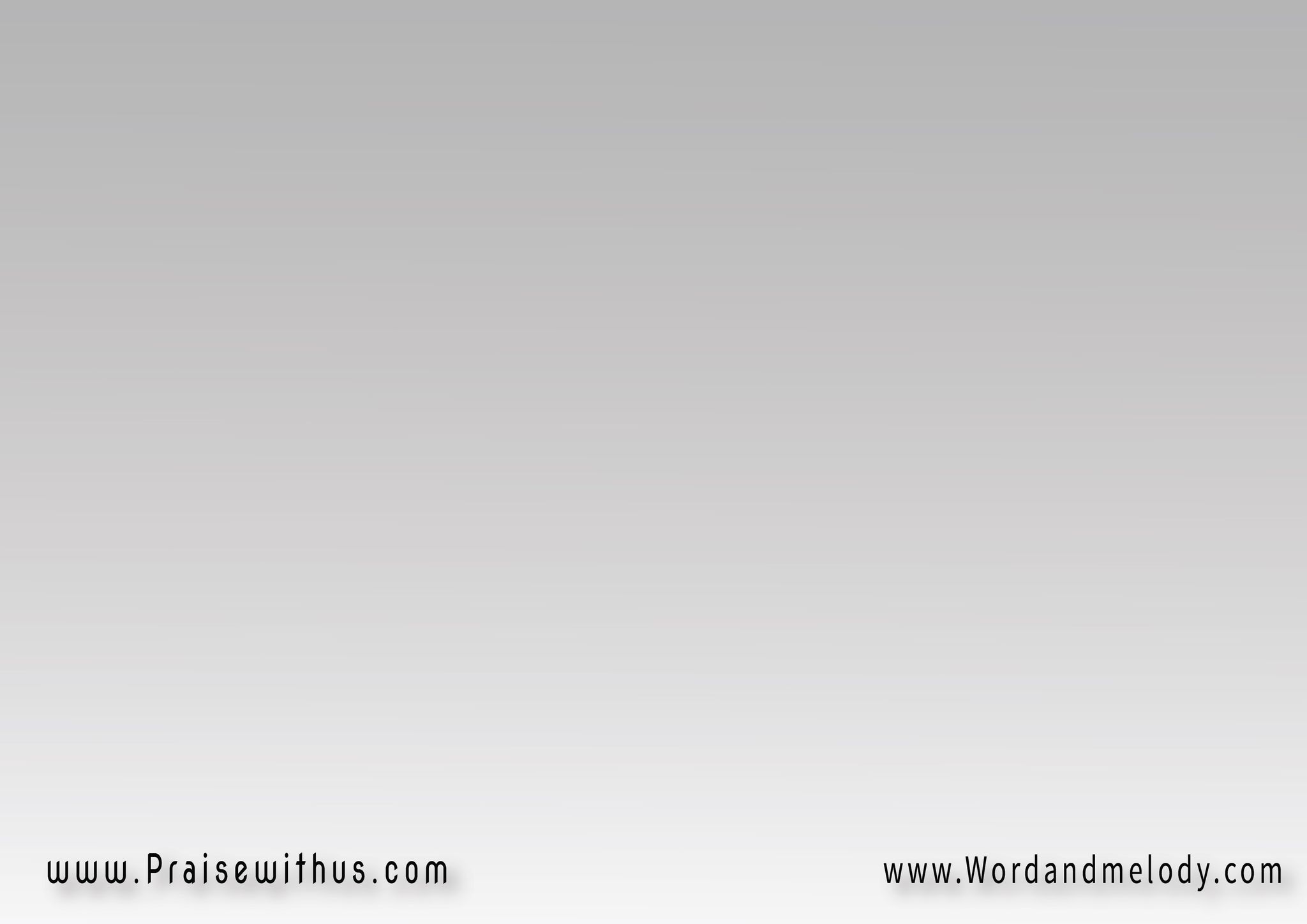 (ياللي في زَمَن الحُبِّ لقيتنامَرِّيت بحَيَـــــــاتنا وحَبِّيتنا)2وقبلتِنا نِبقَـــى مِنْ شَعْبَــــك(وبدَمَّك إنتَ غَطِّيتنـــــــا)2

( yalli fi zaman elhob laaitnamarret behayatna we habbitna )2weabeltena nebaa men shaabak(we bdammak enta ghattetna)2

You have found us with Your love, You came into
 our lives and loved us, You accepted us to be
 Your people and covered us with Your blood.
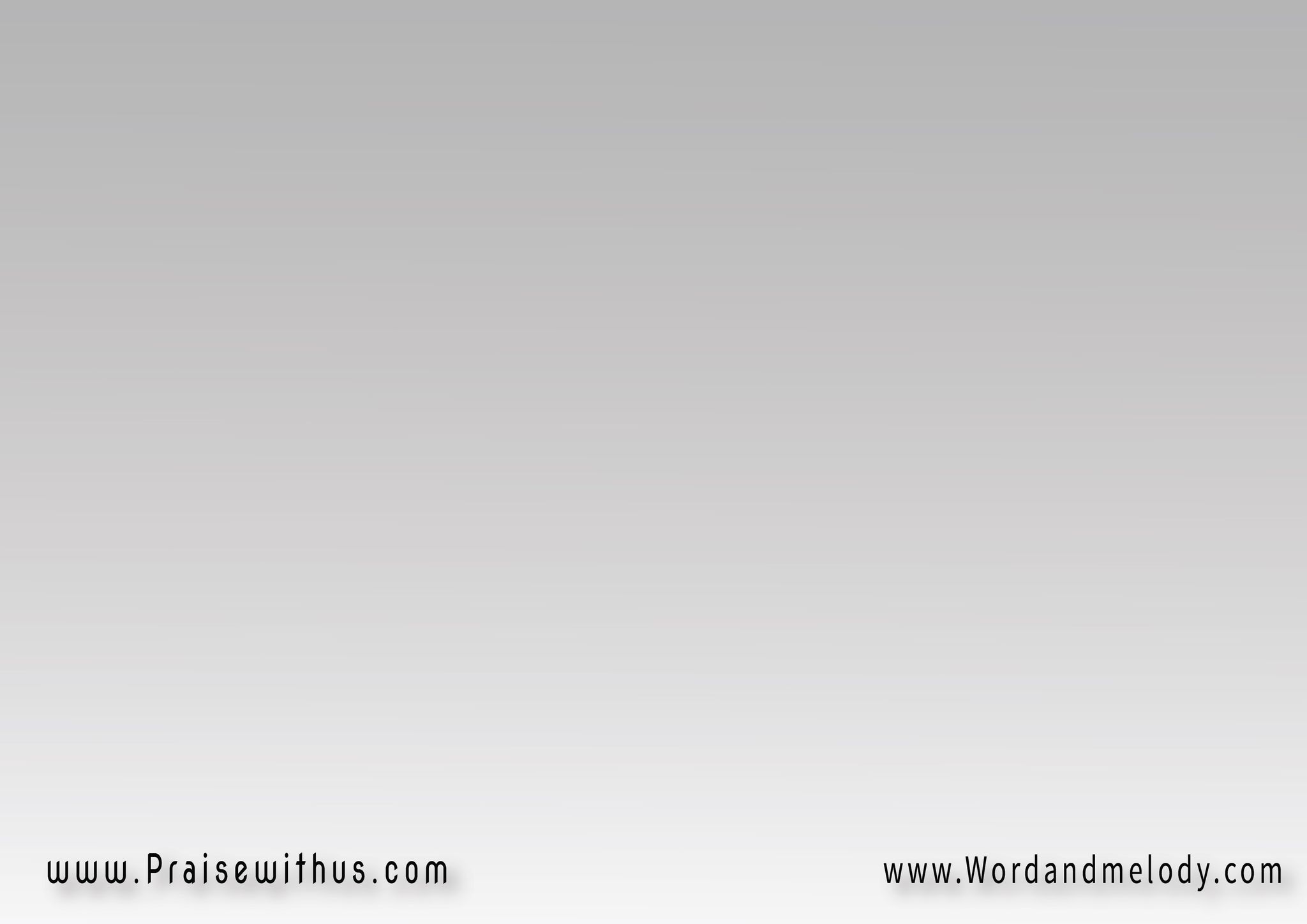 2- مِش مُمْكِنْ نِبقى لنفسِيناونعيش أيَّامنا وليالينــــــــانِشتاق لِسَرَاب زائِل باطِلوأماني هِيَّ مُش لينــــــــا
mesh momken nebaa lnafsinawenaeesh ayyamna we layalinaneshtaa le sarab zayel batelwe amani hia mosh lina

We can never just live our days and nights for ourselves.
 We put our hope in worthless things which are not ours.
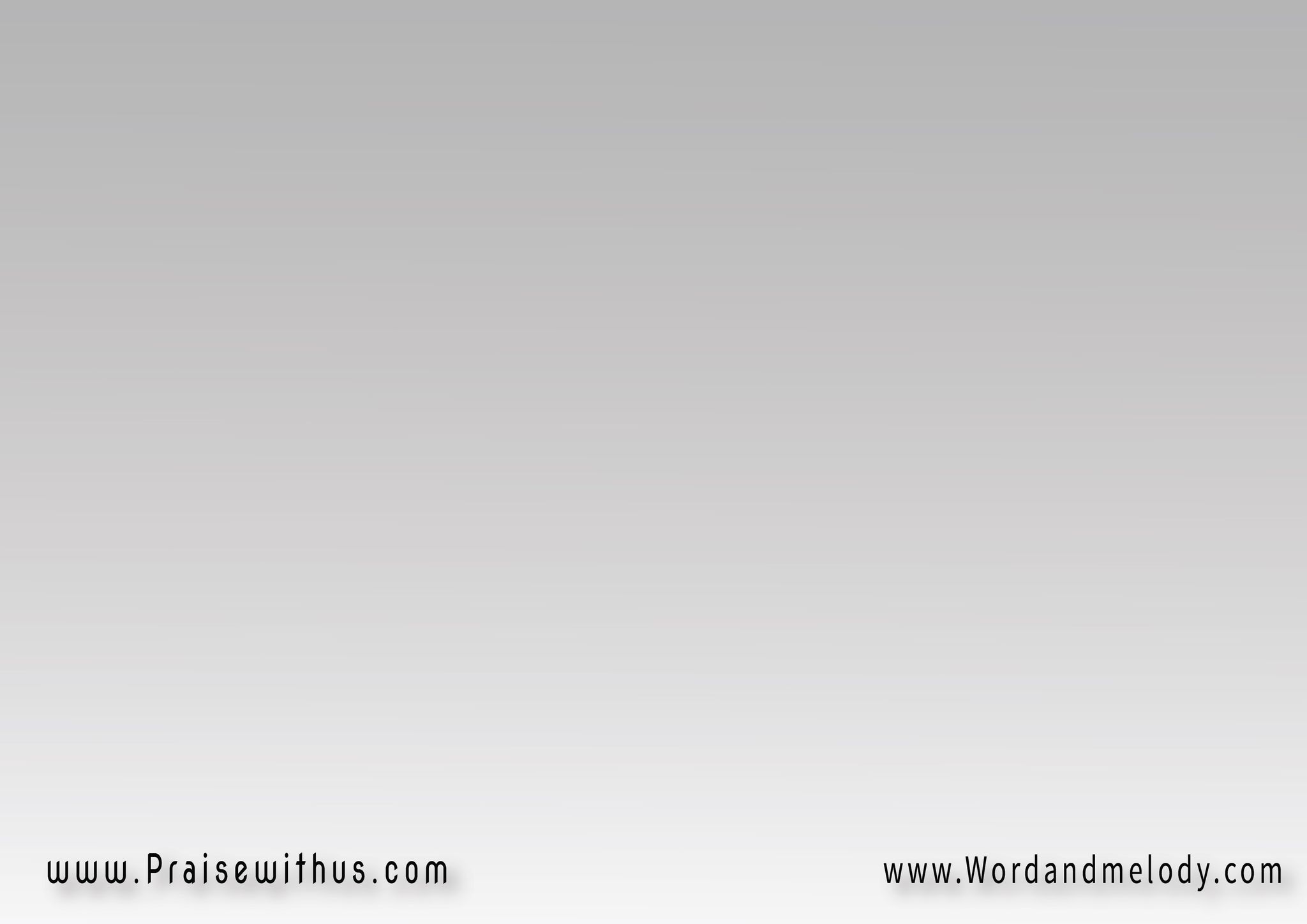 (دى حَيَاتنا ليها عَندَك خِطَّةمَحْفُوظة مِنْ قبل الكون)2عايزين نِحْياهاعَشان مَجْدَك(زيّ ما تحِبّ إحْنا نكون)2
 de hayatna liha aandak khitta)2(mahfoza men abli elkonaaayzen nehyaha aashan majdak(zay matheb ehna nkon)2
Our lives have a plan with You, that was before the earth.
 We want to live it for Your glory just the way You‘d like us to.
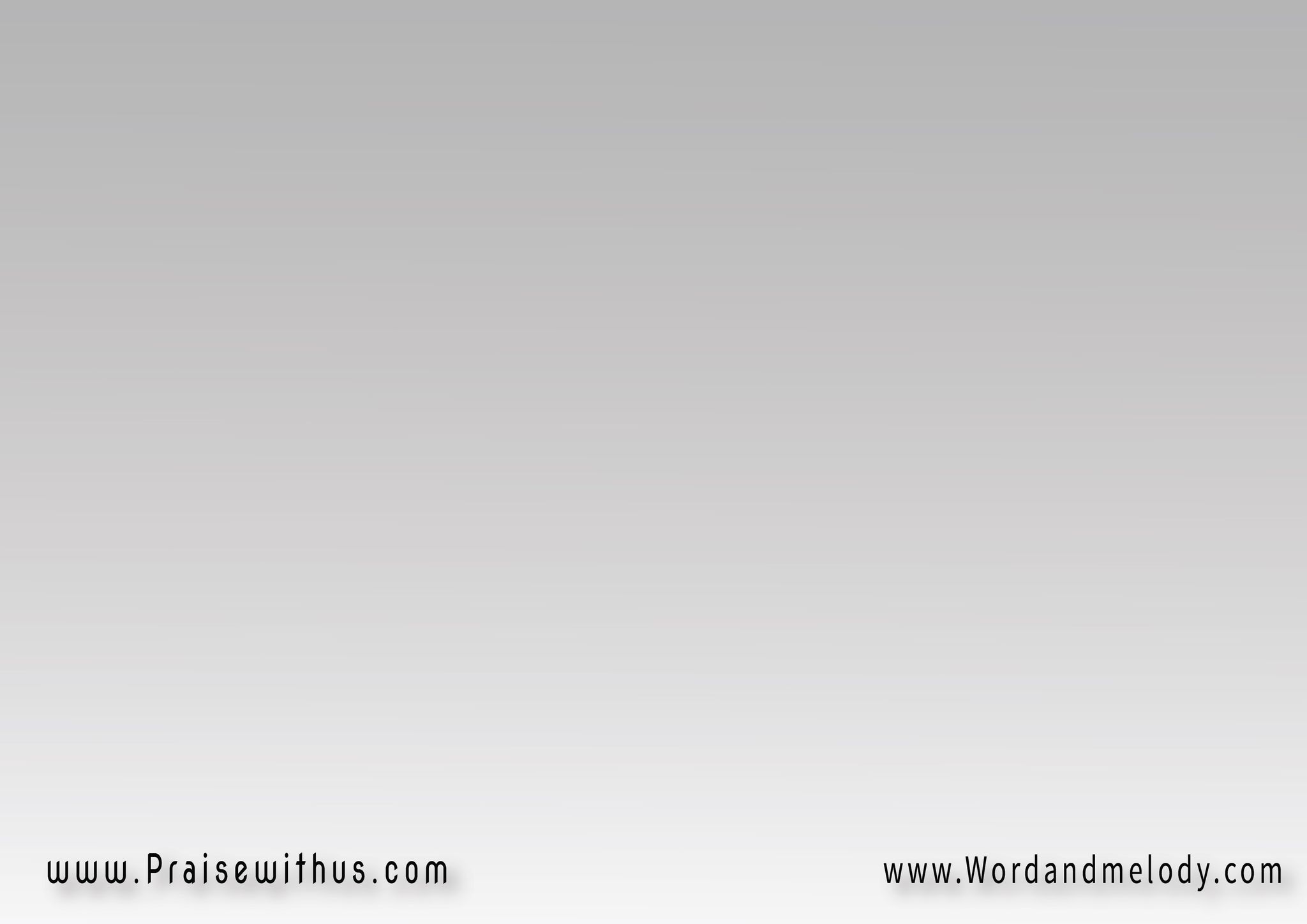 3- جَهِّزْنا جيش يشهَد عَنَّكتِبقى أنتَ مَلِكنـــا وفرحِتناوالكِنز اللي مَالِي قُلوبنـــاوهَدَفنا وكُلّ دُنيتنــــــــــا
jahhezna gesh yeshhad aannaktebaanta malekna we farhetnawel kenz elli mali olobna wehadafna wekolli donyetna

We prepared an army to testify for You, You will
 be our King and Joy, and the Treasure that fills
 our hearts, our lives, and our world.
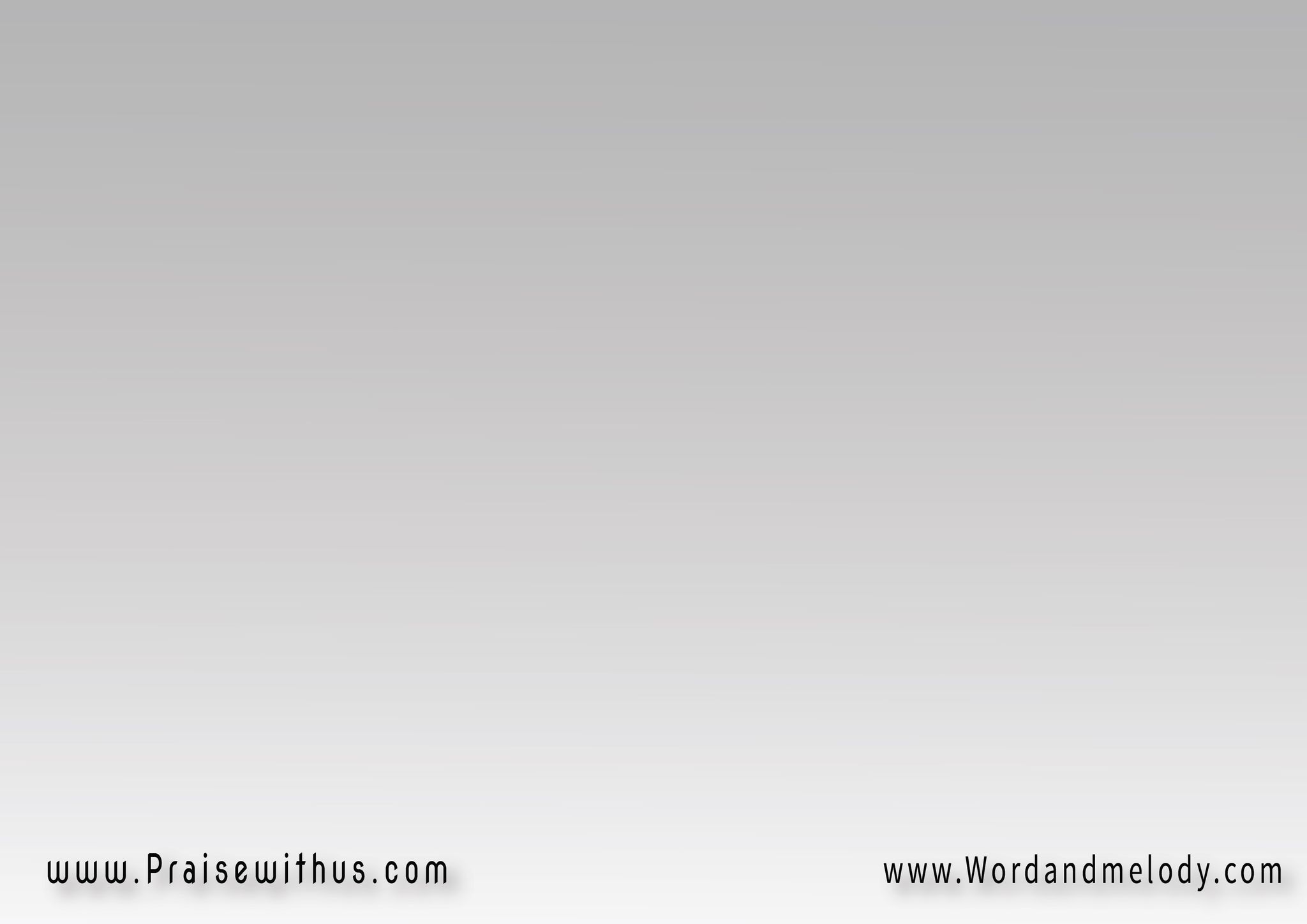 (اِكسِرْنا ونوَّرْنا بِنـــوركعيش فينا وادِّينا حَيَاتك)2إخفينا وإنتَ اِظهَر فينــــا(واِحفظنا بَسّ لمَرْضَاتك)2
(ikserna we nawwarna be norakaesh fina weddina hayatak)2ekhfina wenta azhar fina(wehfazna basse lmarDatak)2
Break us and light us with Your light, live through 
us and give us Your life, humble us and show
 Yourself through us and keep us only for Your will.
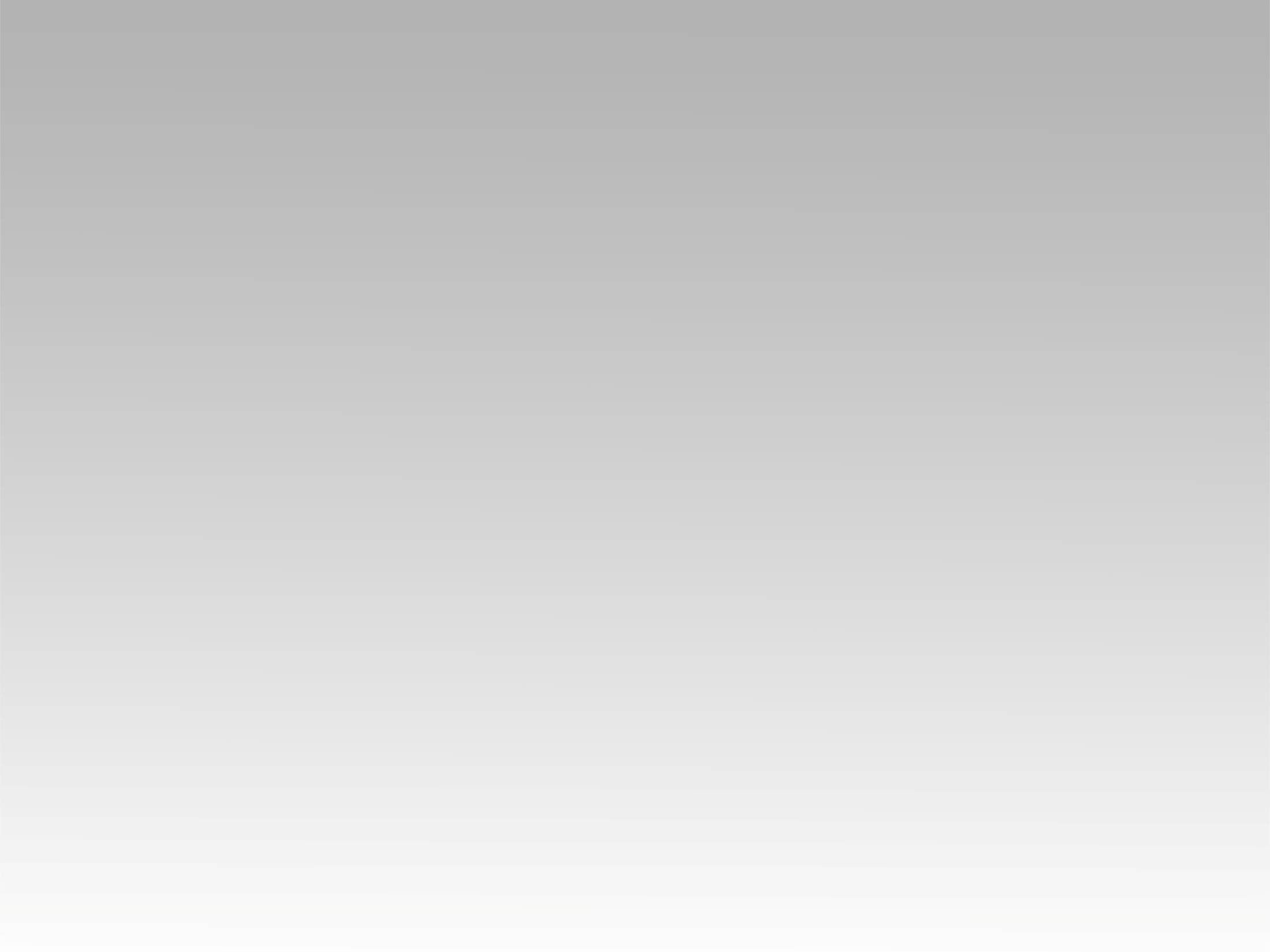 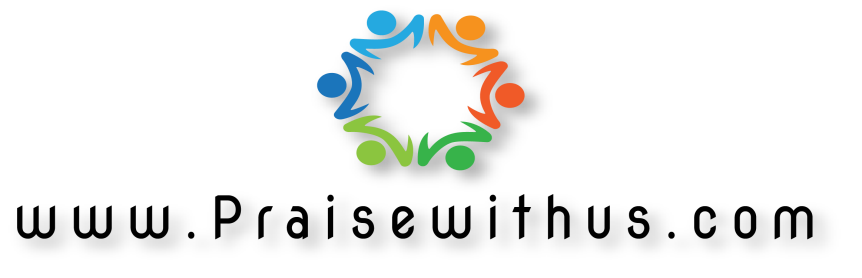